Об избирательных правах
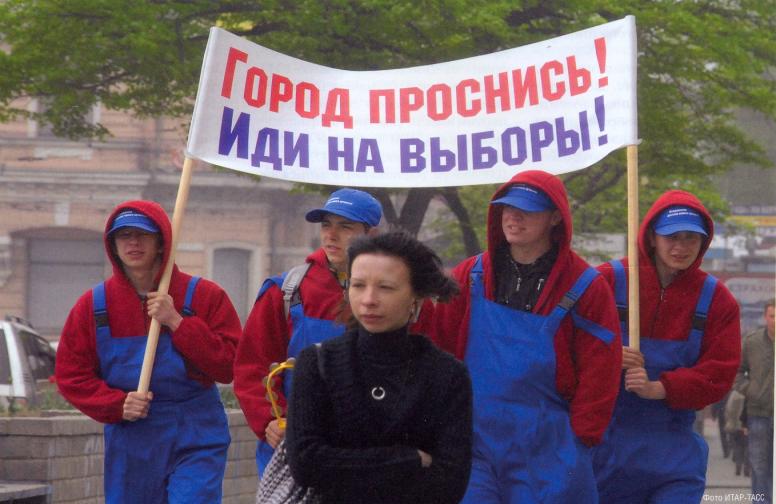 Скоро выборы
В декабре 2011 года- депутатов Государственной Думы Федерального Собрания Российской Федерации- законодателей нашей страны
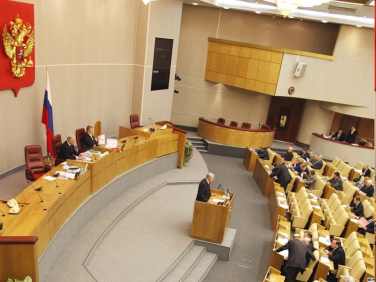 Скоро выборы
В марте 2012 года- Президента России- главы нашего государства.
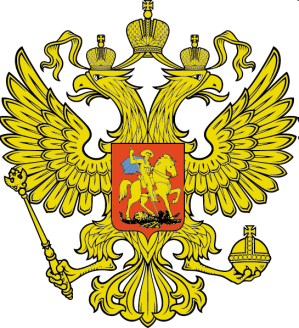 Право избирать - это наше активное избирательное право
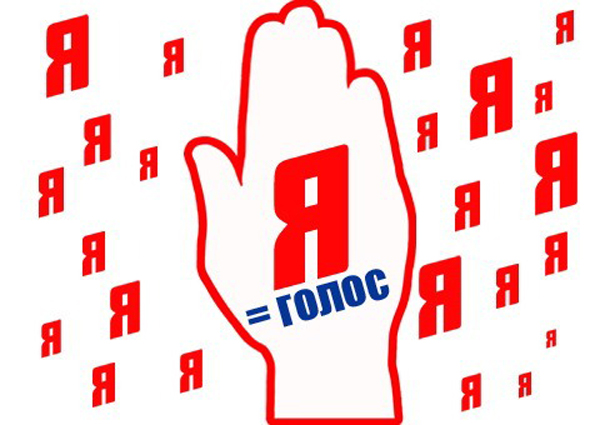 Гражданин Российской Федерации по достижению 18-летнего возраста имеет право сделать выбор- проголосовать на выборах за политическую партию или кандидата.
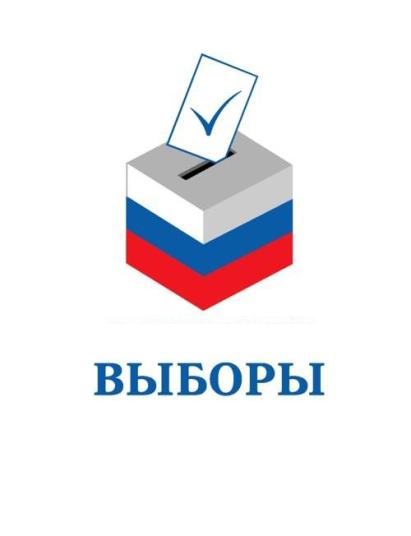 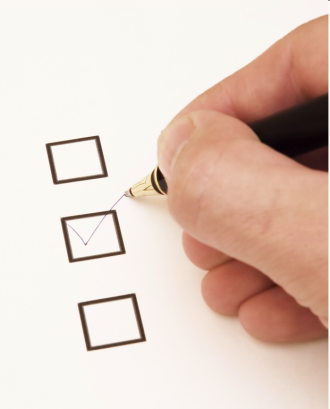 Чтобы принять участие в выборах, необходимо:
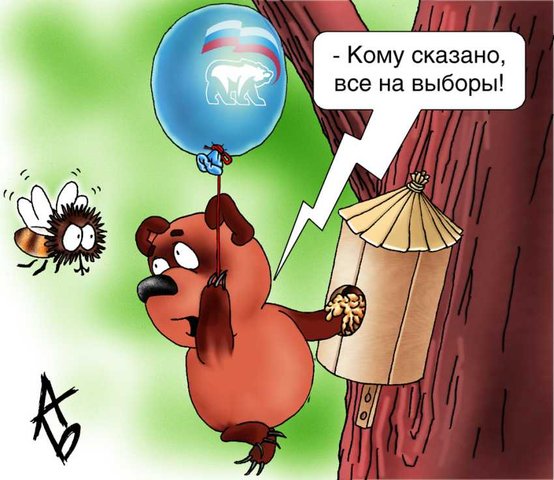 В день голосования прибыть на избирательный участок со своим паспортом
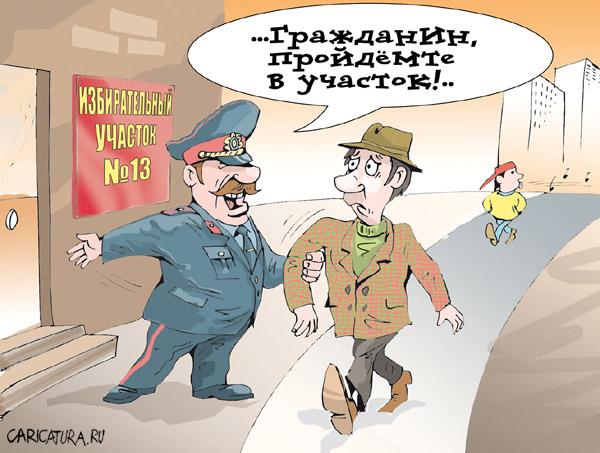 Получить избирательный бюллетень, расписавшись в списке избирателей
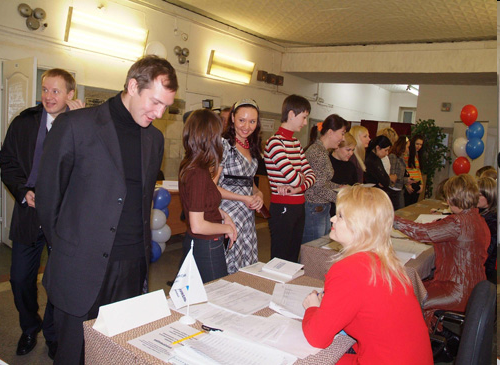 В кабине для тайного голосования сделать отметку ЗА кандидата или список политической партии
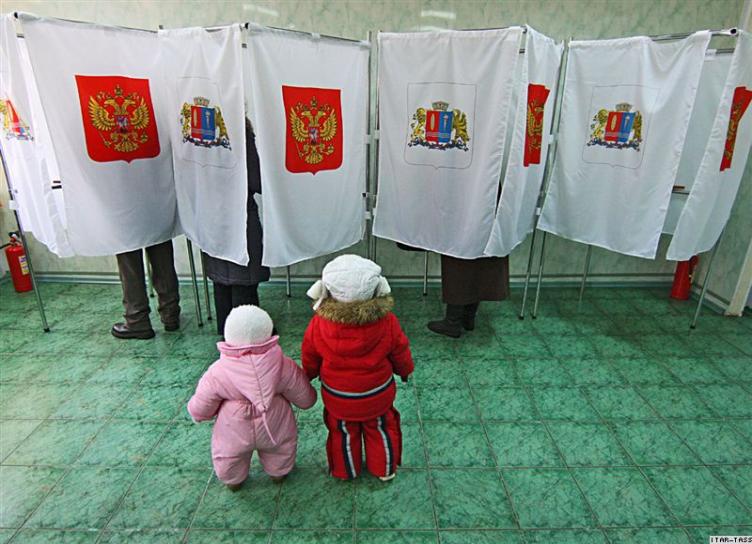 Опустить бюллетень в ящик для голосования
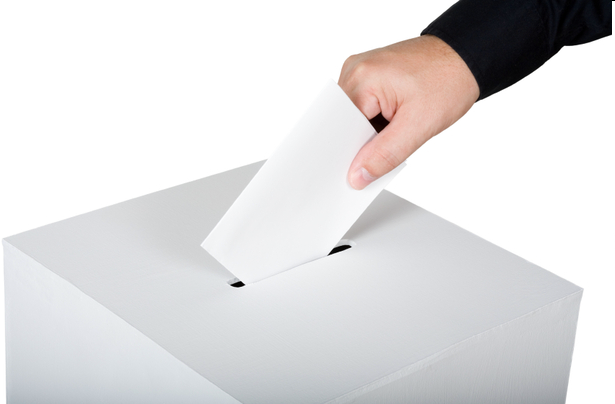 ПОМНИТЕ!
Голосование на выборах является свободным и добровольным!
Гражданин никому не дает отчета о своем выборе!
Нельзя проголосовать вместо других лиц!
Право быть избранным- это пассивное избирательное право
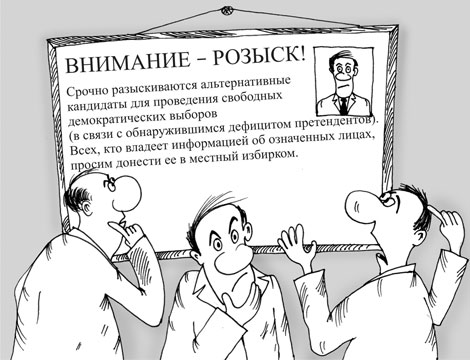 Законами Российской Федерации гражданам предоставлено право:
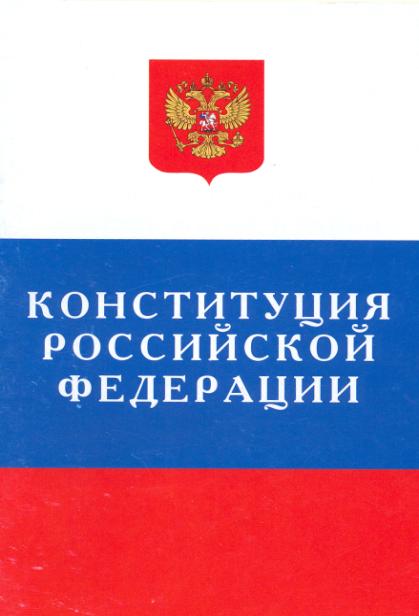 С 18-ти лет стать депутатом местного (городской или районной) Думы
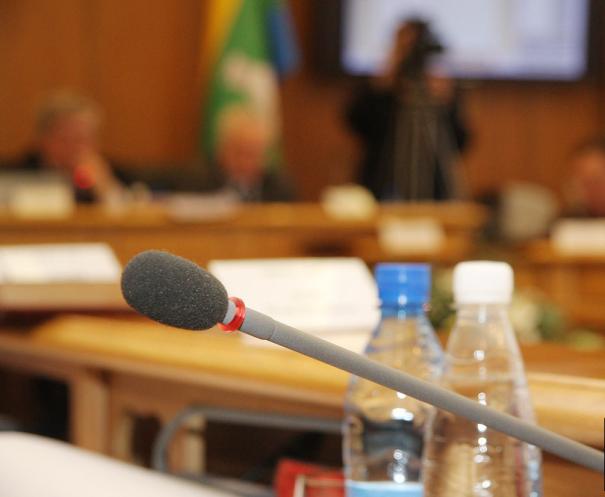 С 21 года избираться депутатом Государственной Думы Федерального Собрания Российской Федерации

С 21 года избираться депутатом Законодательного Собрания Свердловской области
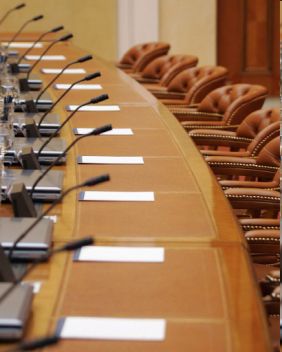 С 35-ти лет может избираться на должность президента Российской Федерации
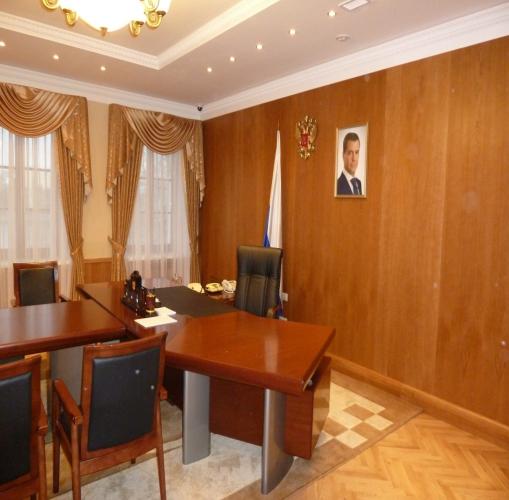 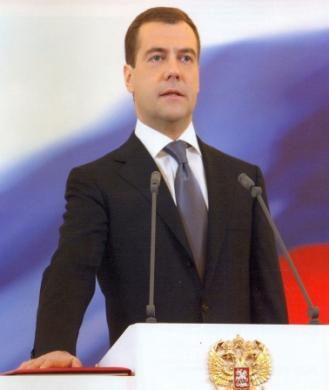 Избирательный процесс:
Назначение выборов
Создание избирательных округов и участков
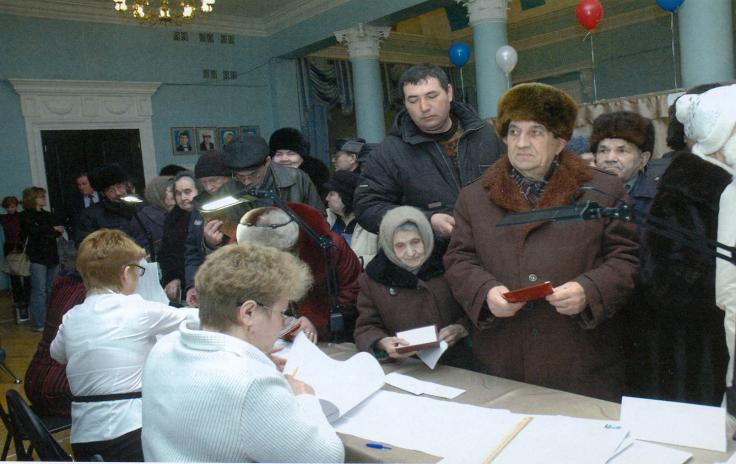 Создание избирательных округов и участков
Составление списков избирателей
Образование избирательных комиссий
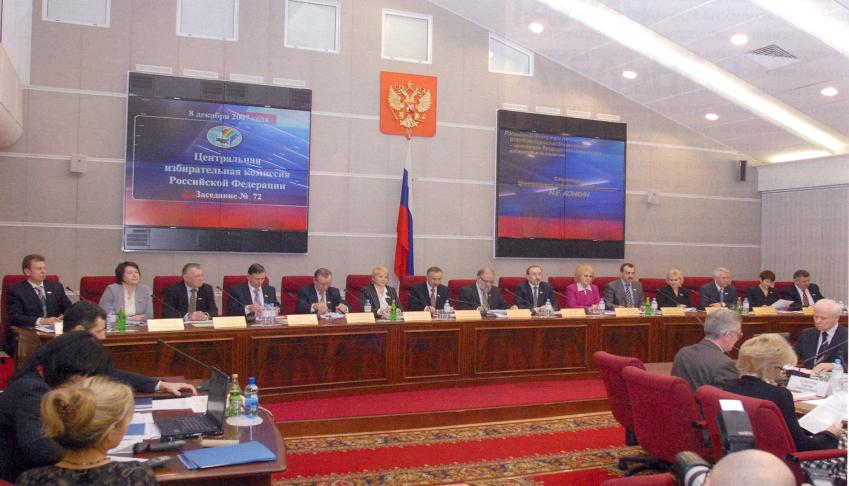 Предвыборная агитация
Выдвижение и регистрация кандидатов
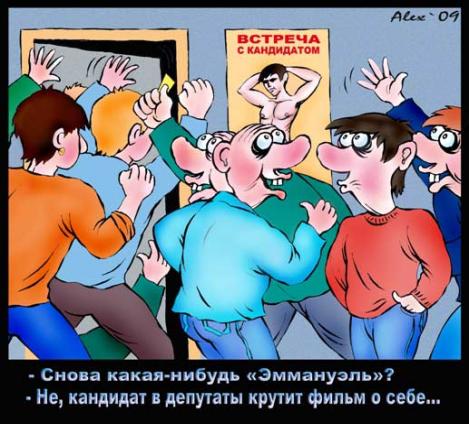 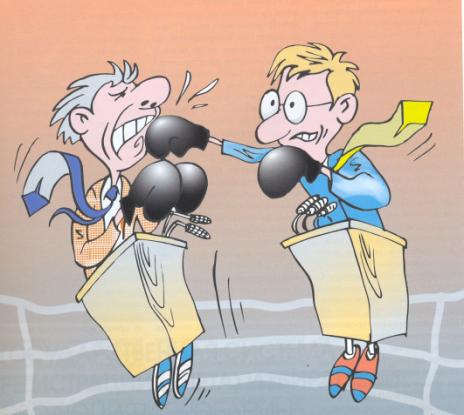 Предвыборная агитация
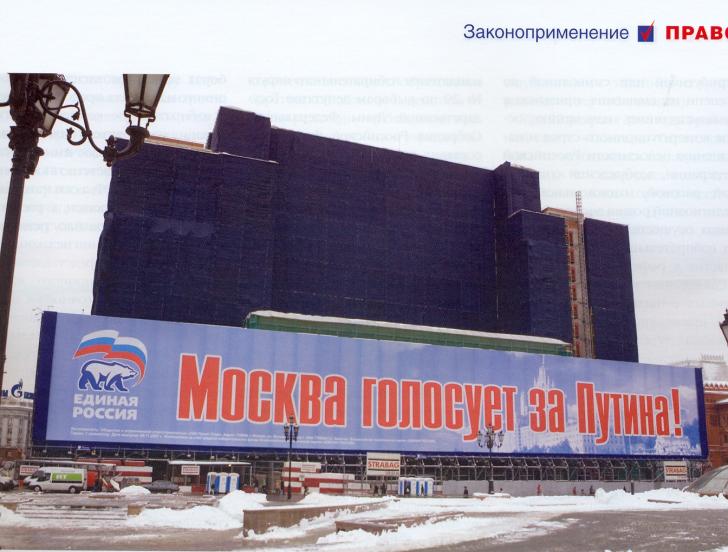 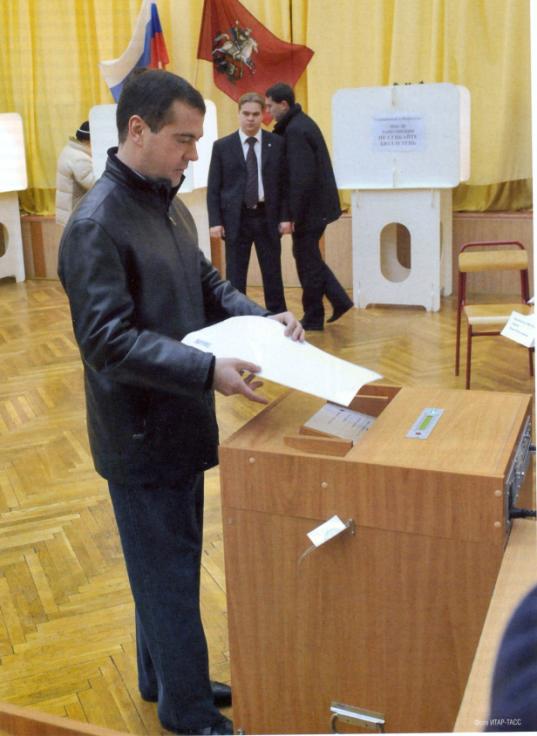 Голосование
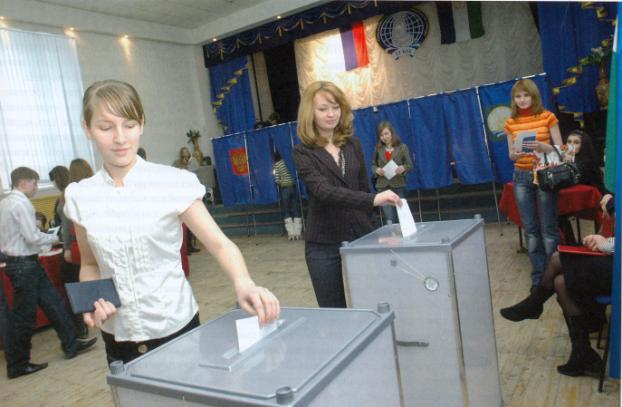 Подведение итогов голосования
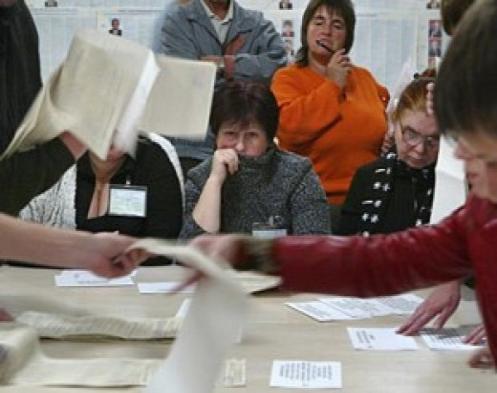 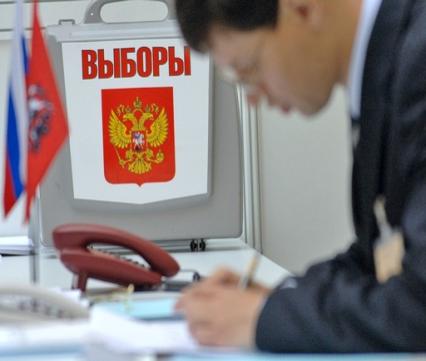 Выборы в СССР
«Скоро будут большие выборы…»
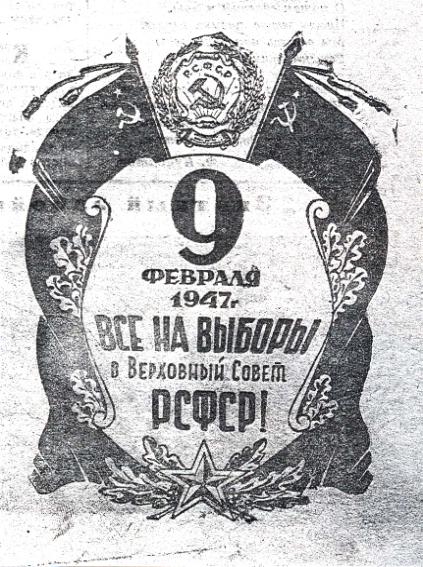 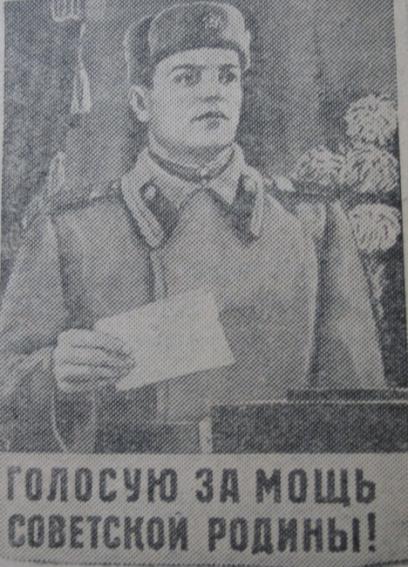 Пришел долгожданный и радостный день – товарищ,  пойдем опускать бюллетень!
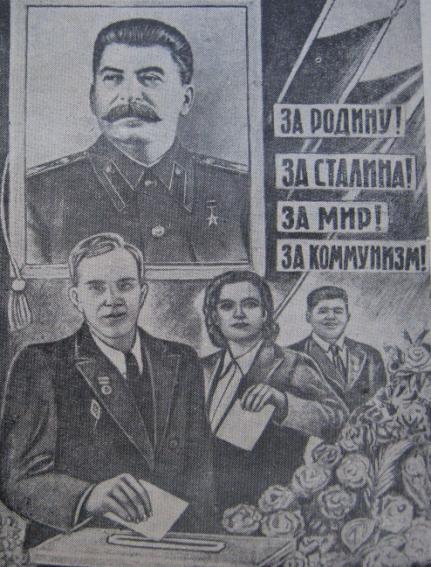 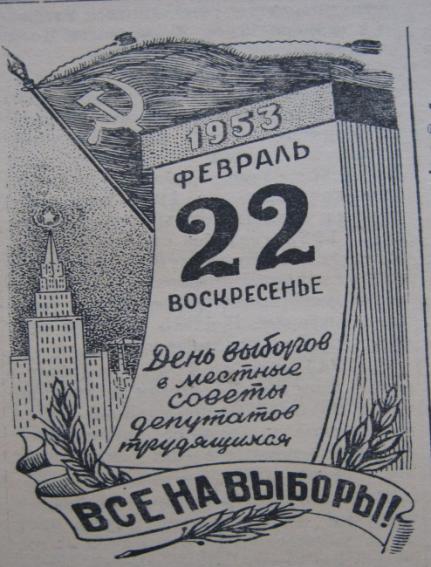 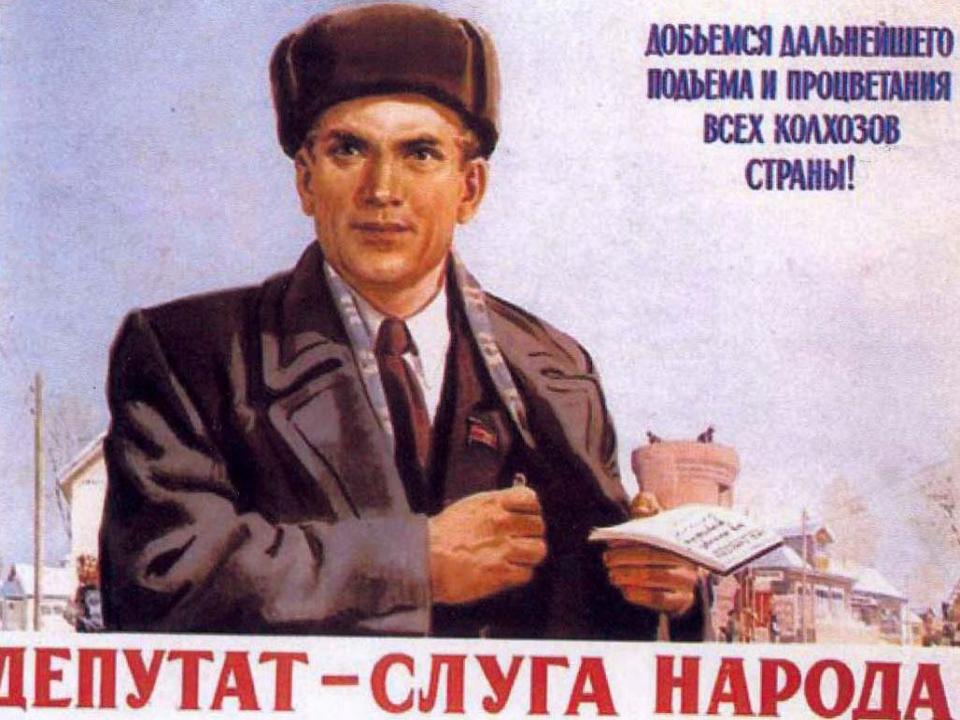 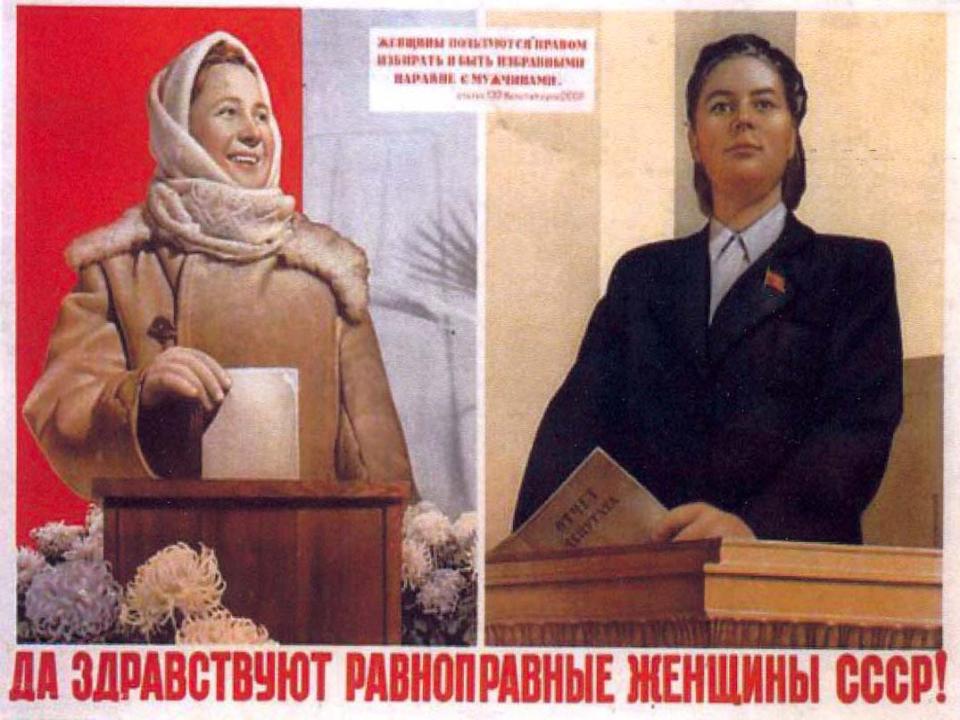 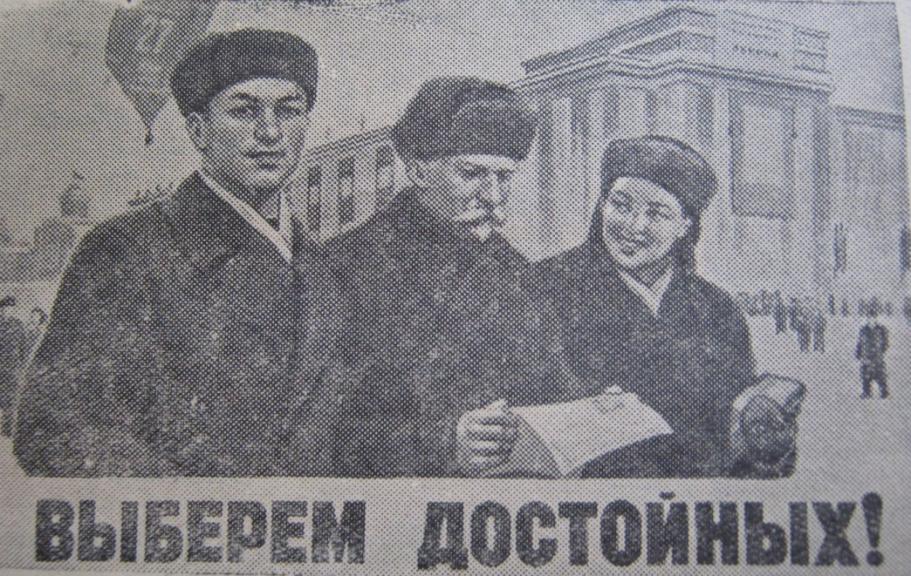 Мы сегодня своим кандидатамвсе свои голоса отдадим!
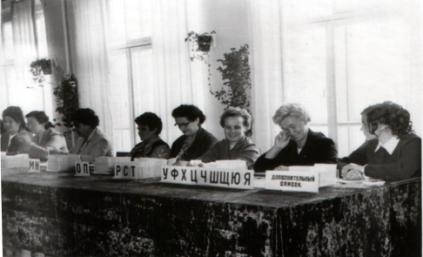 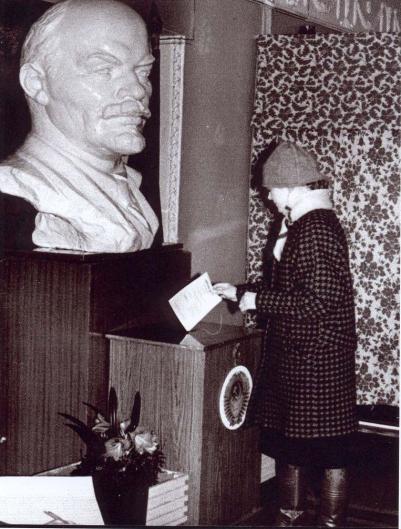 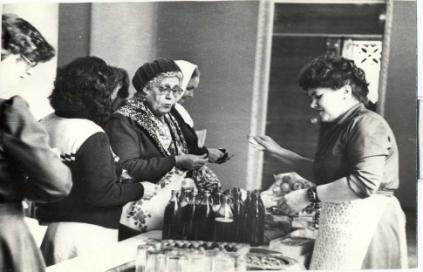 Составитель:
Грамолина Л.И.,
учитель истории
 и права 
 школы №3 г. Ревда